От Меркурия до Плутона за 45 минут
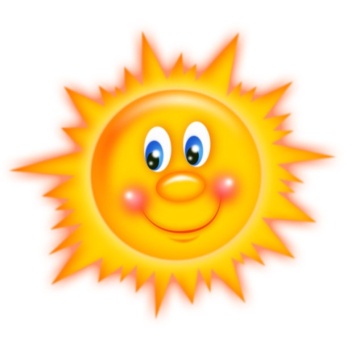 Солнце
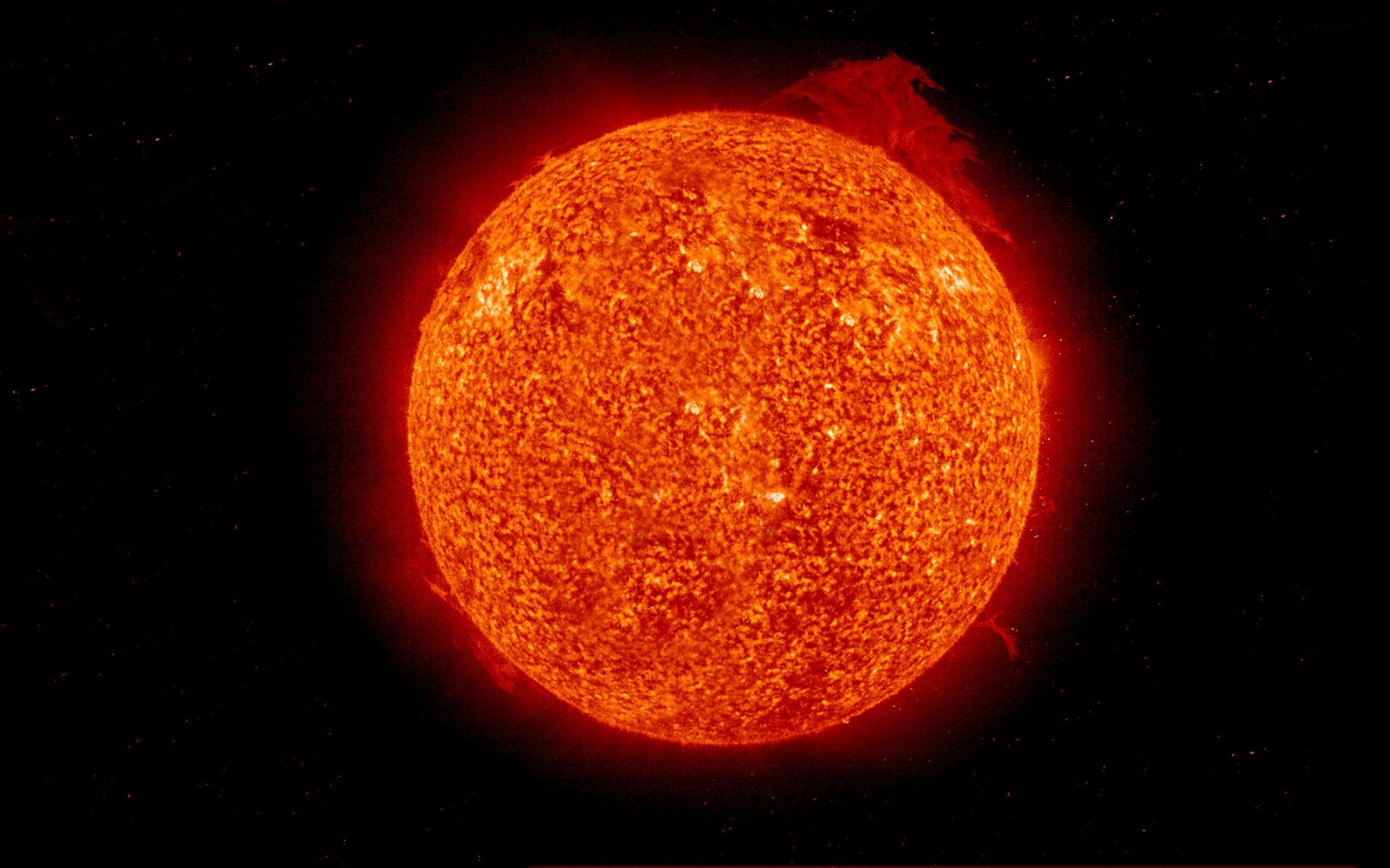 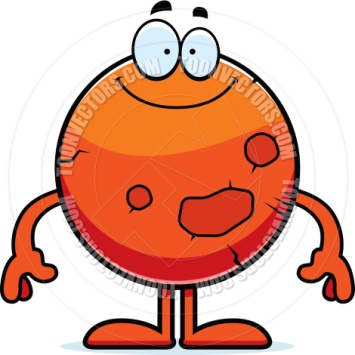 Меркурий
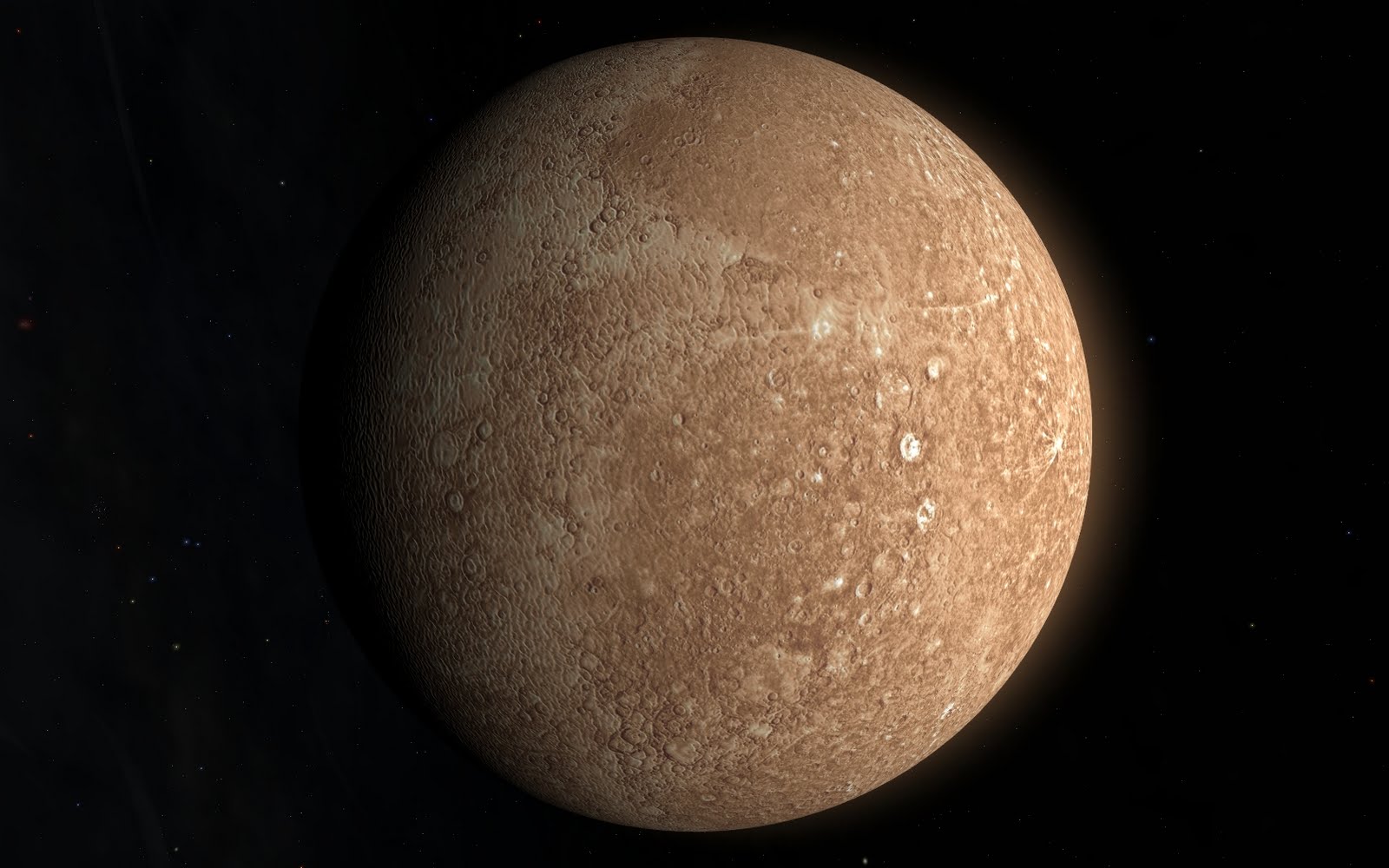 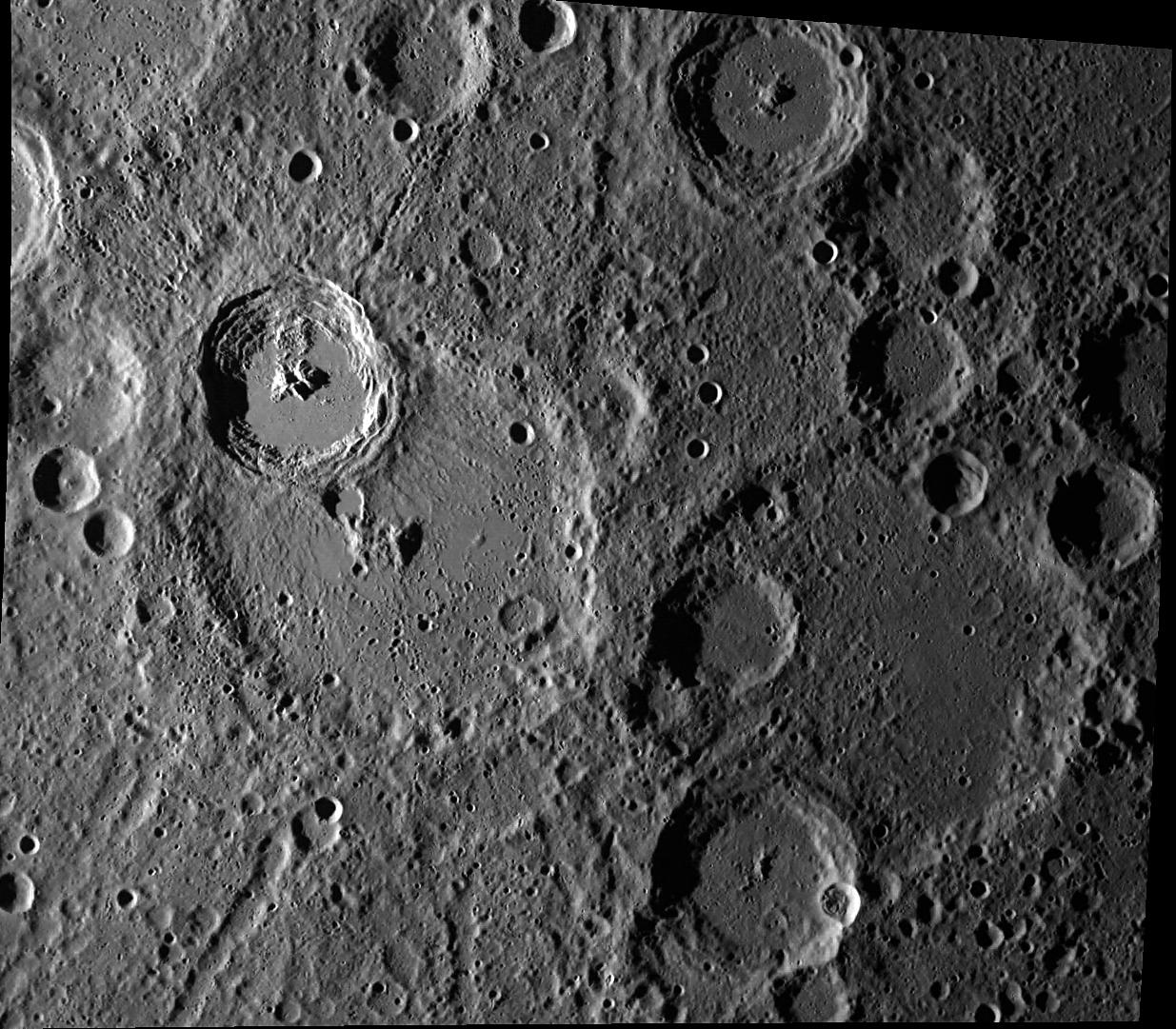 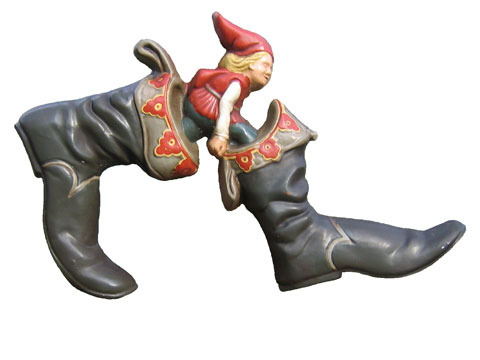 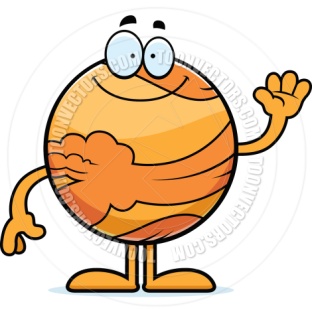 Венера
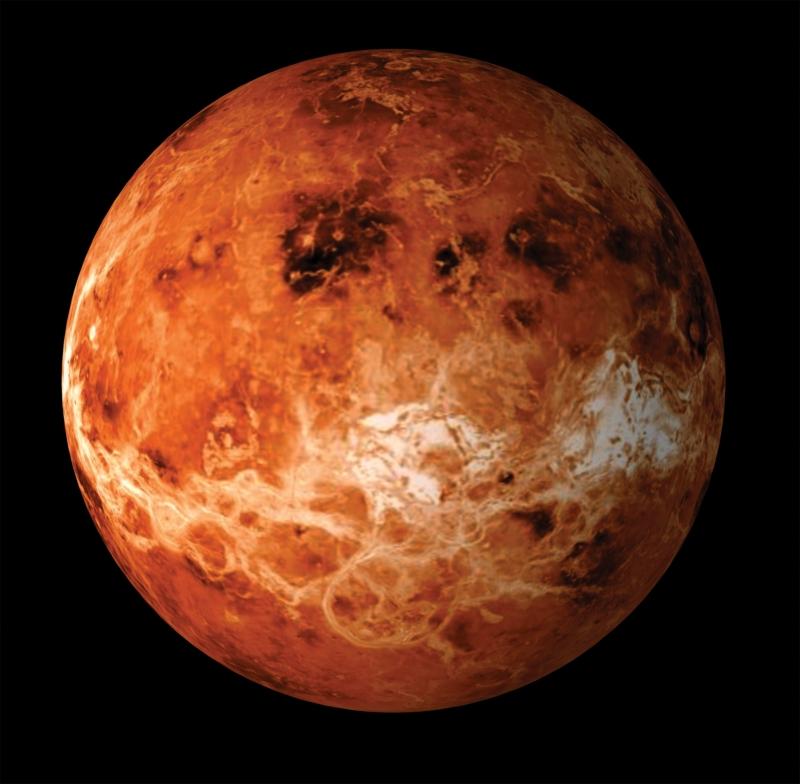 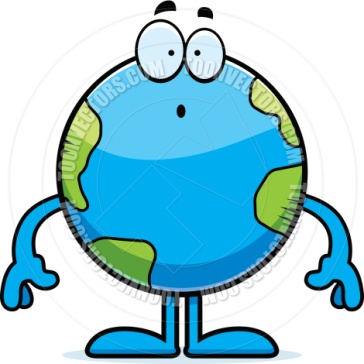 Земля
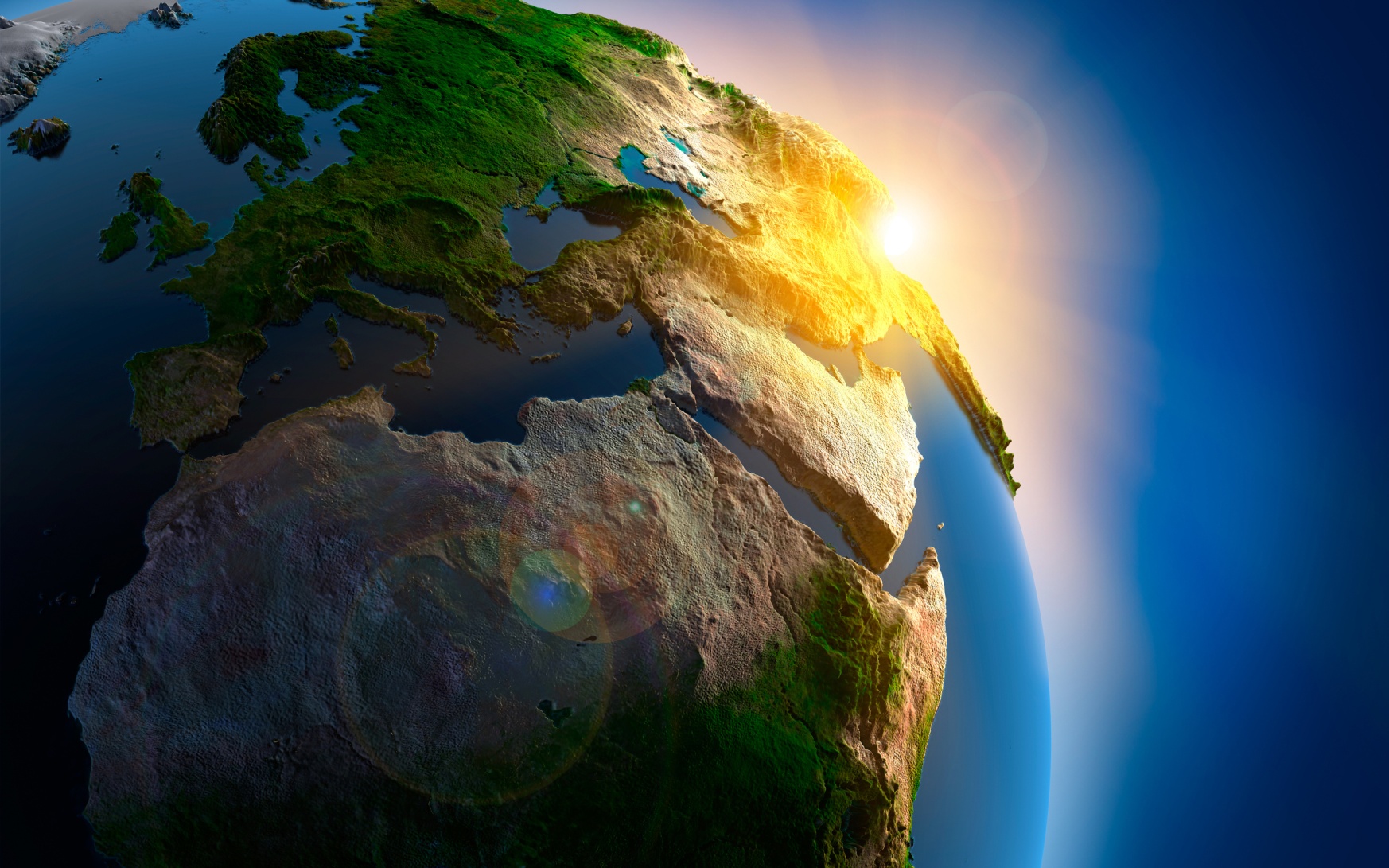 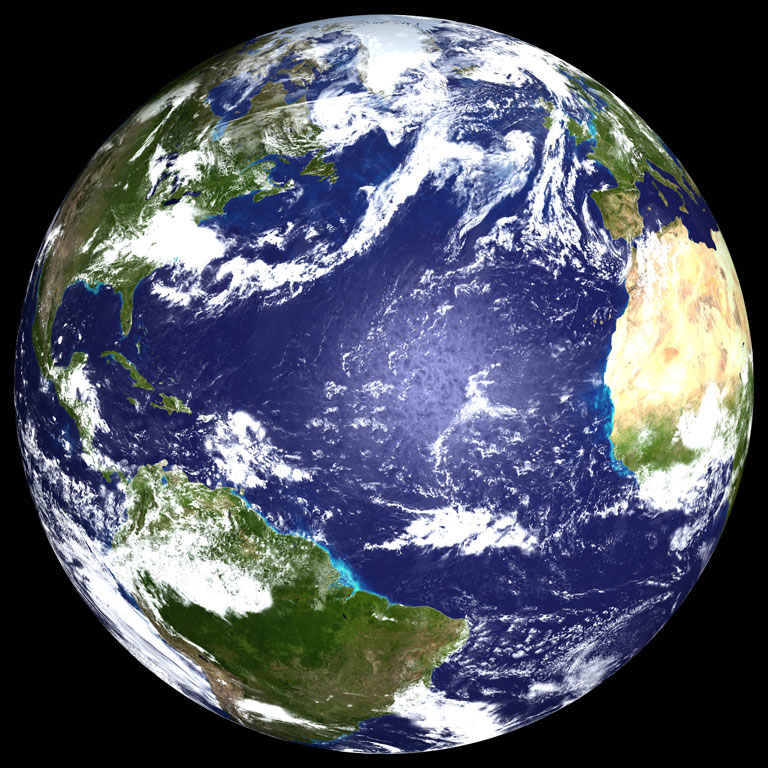 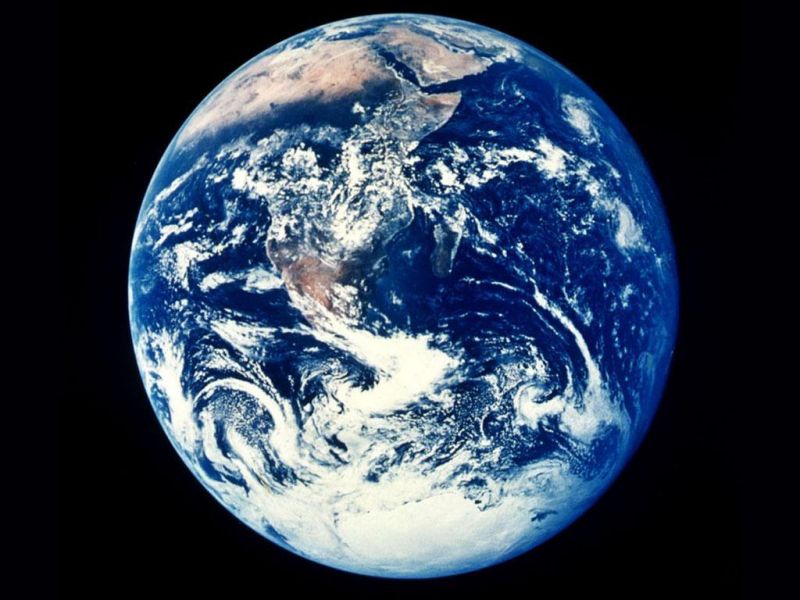 Луна
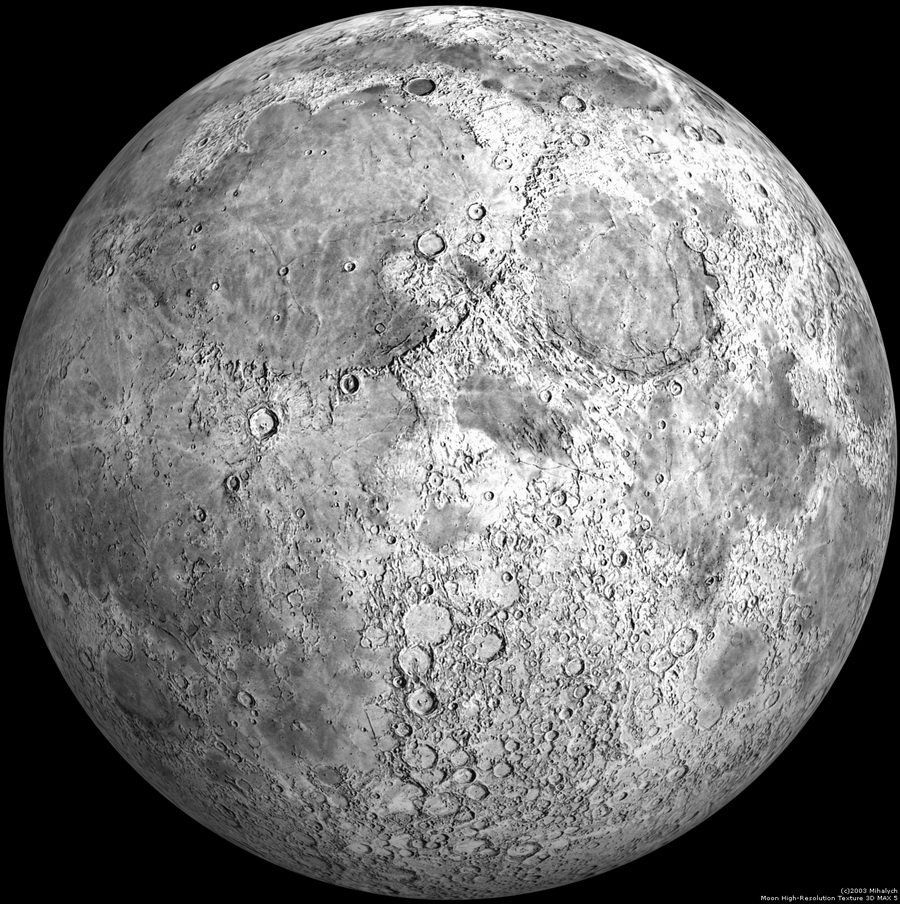 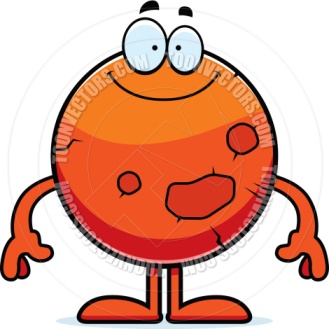 Марс
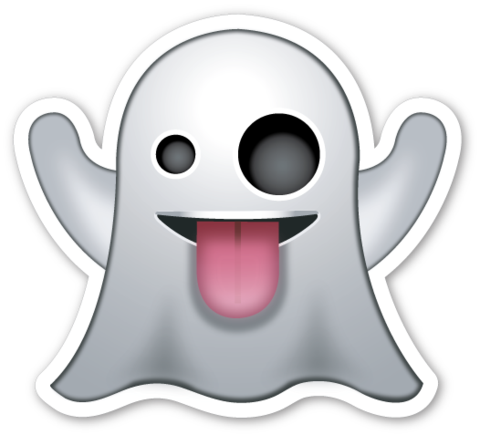 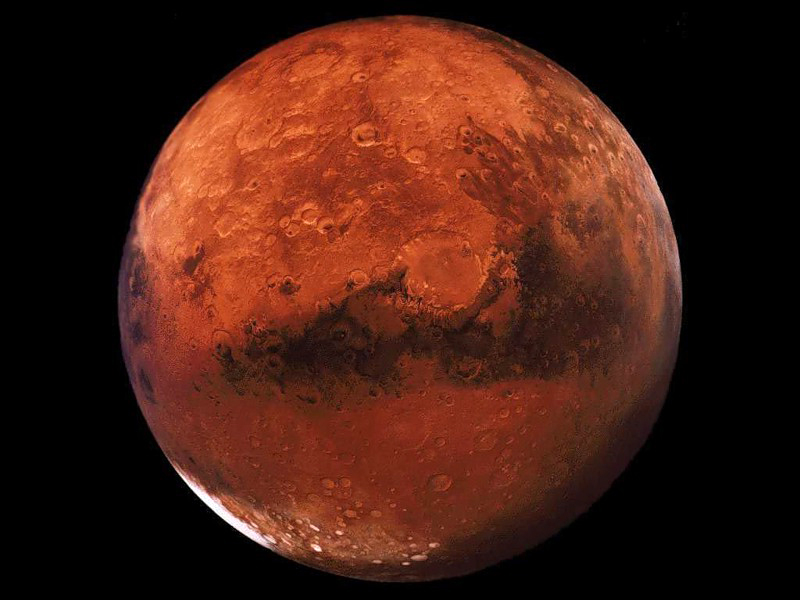 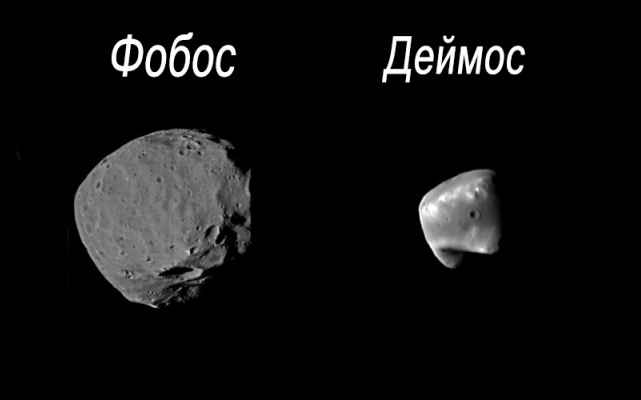 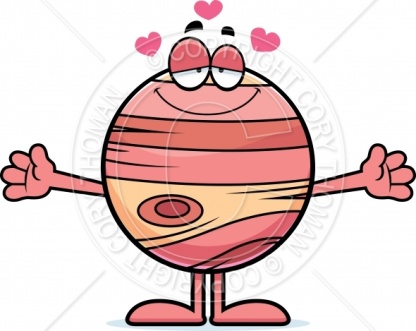 Юпитер
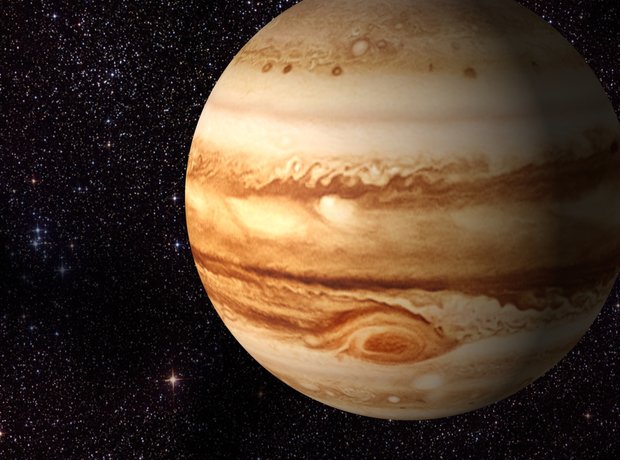 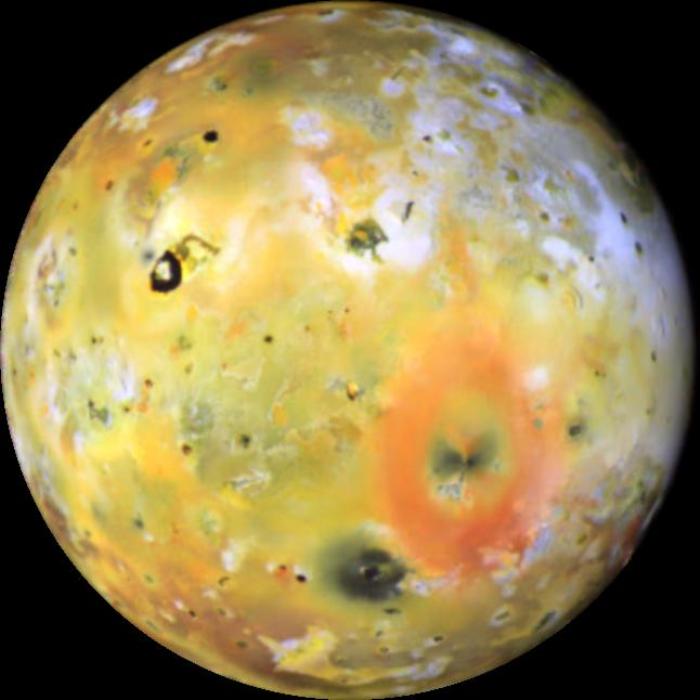 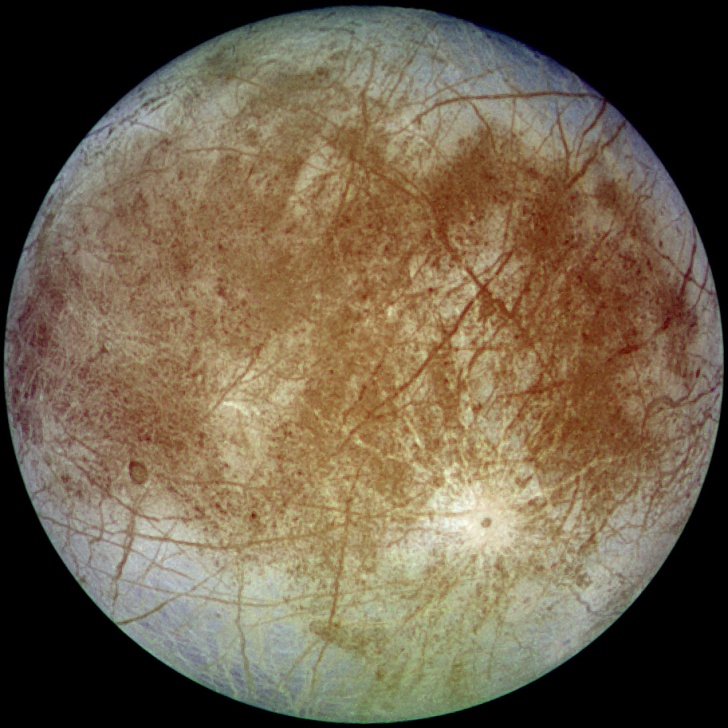 Европа
Ио
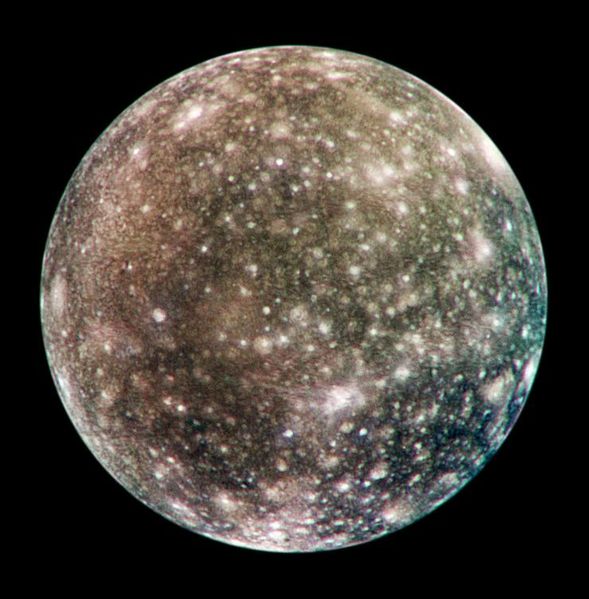 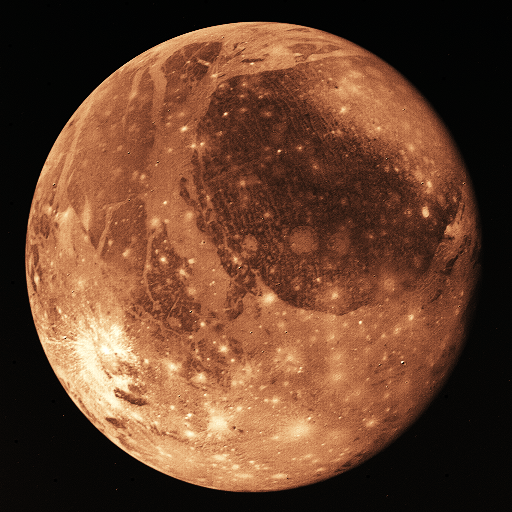 Каллисто
Ганимед
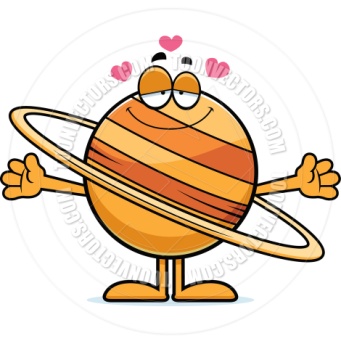 Сатурн
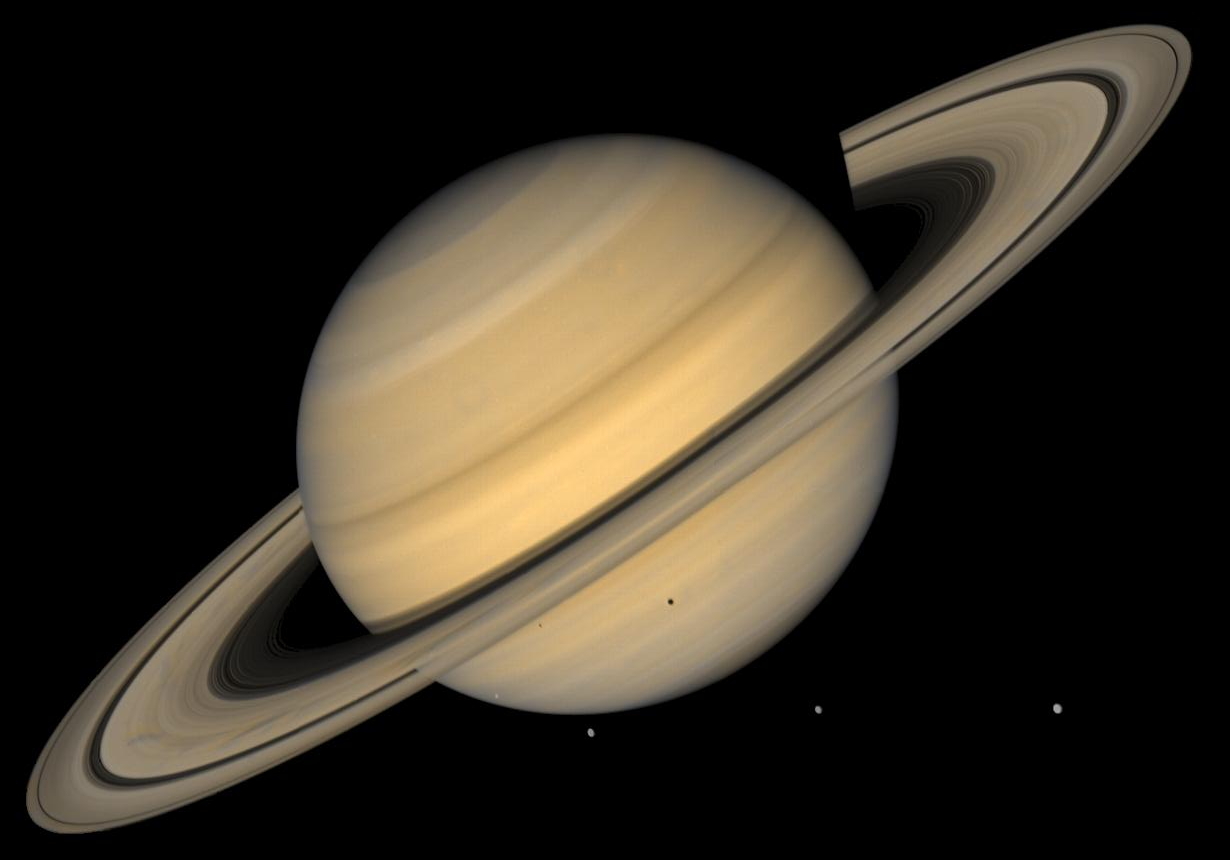 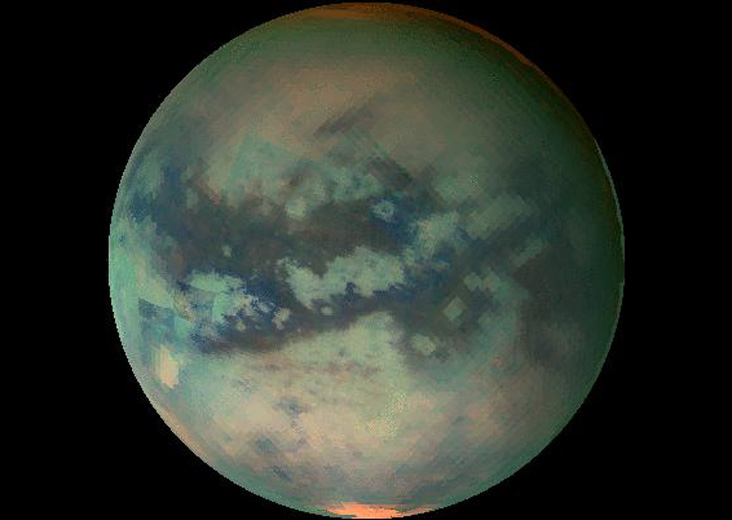 Титан
Уран
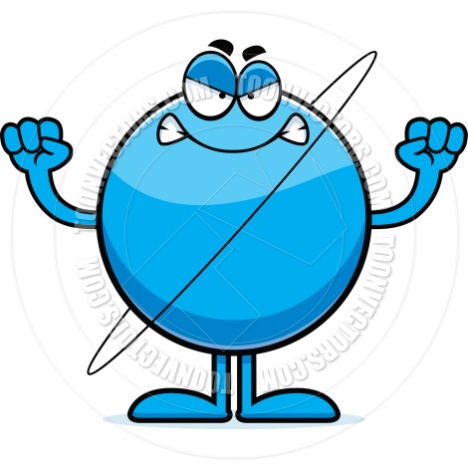 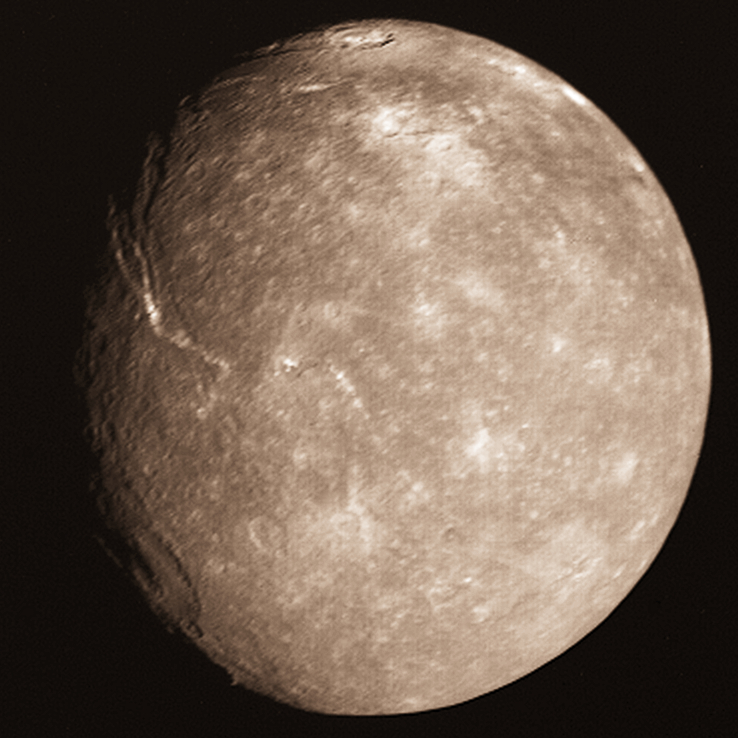 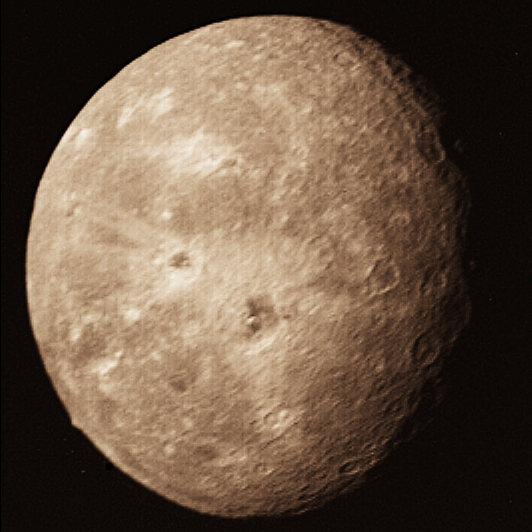 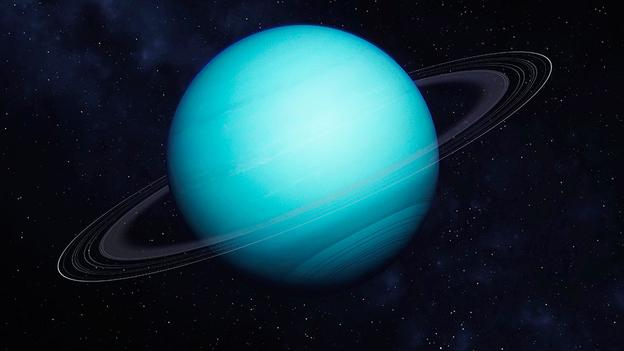 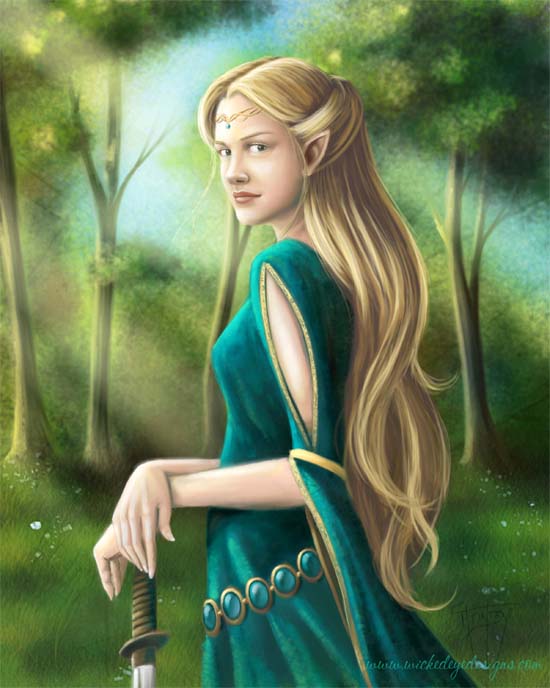 Оберон
Титания
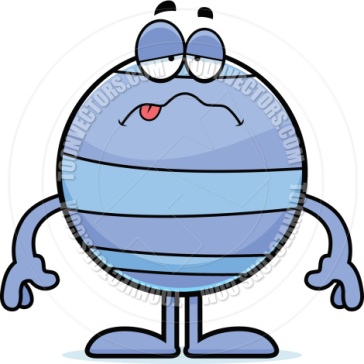 Нептун
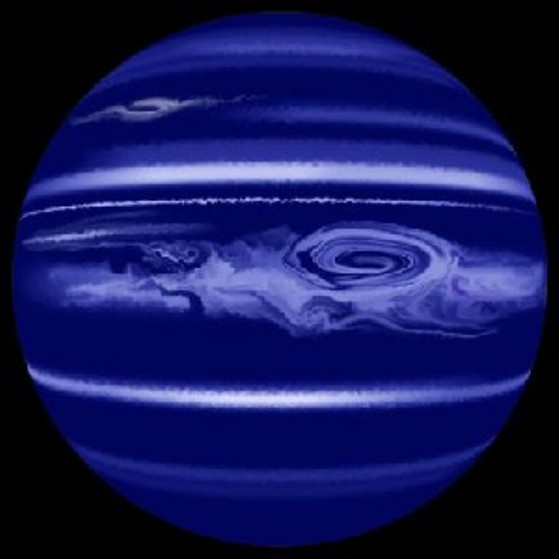 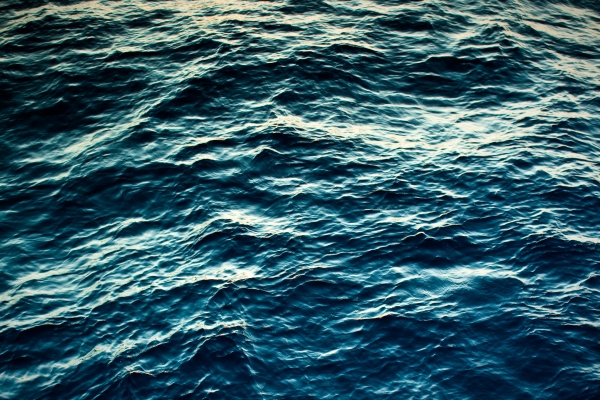 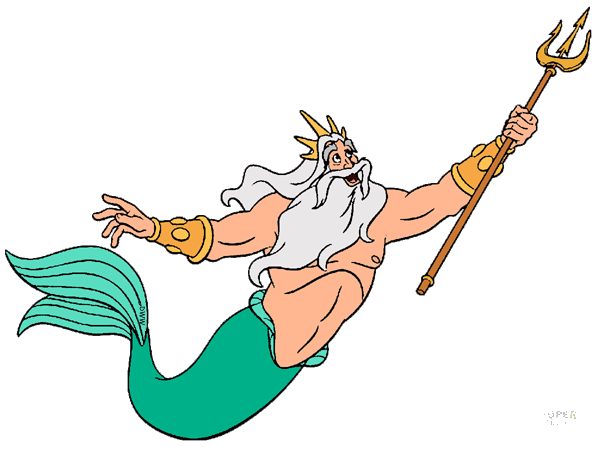 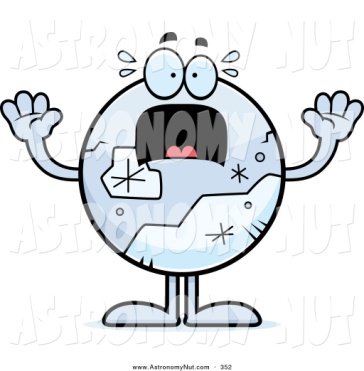 Плутон
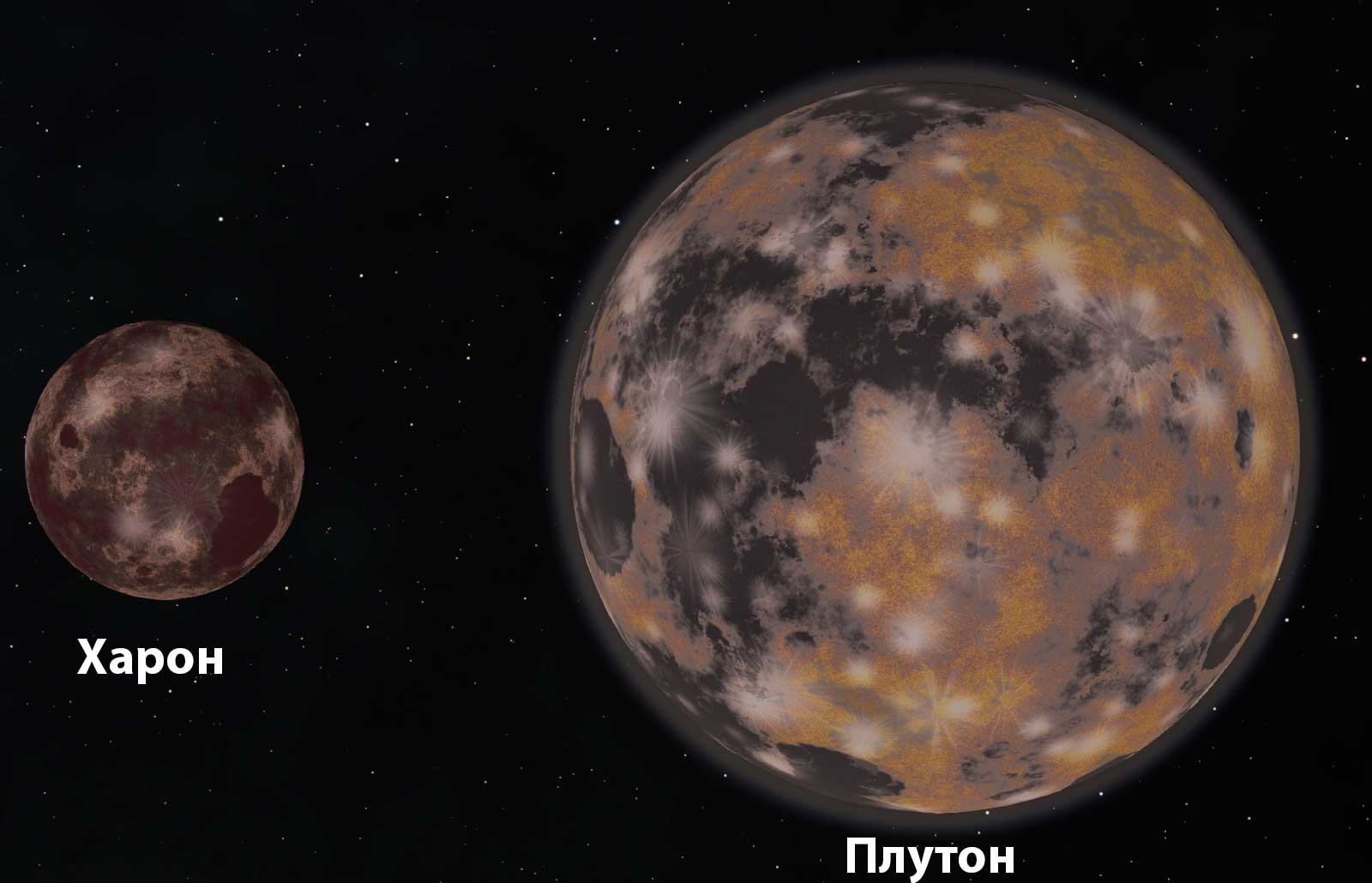 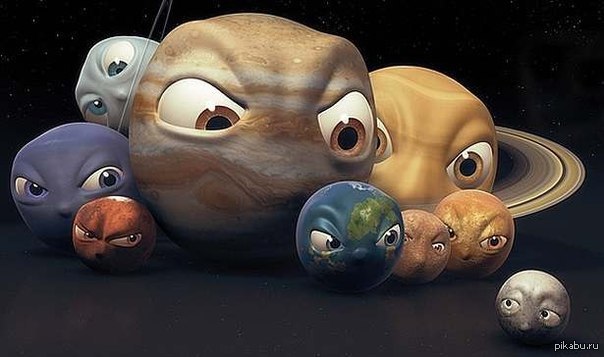 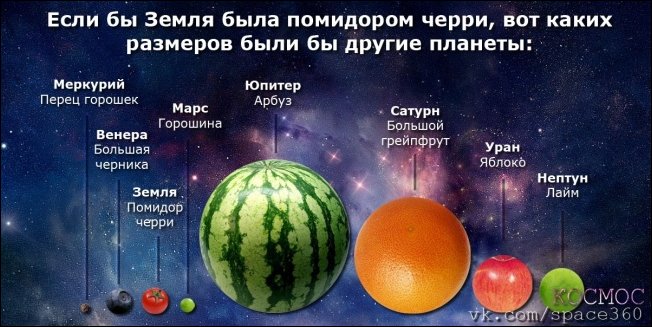 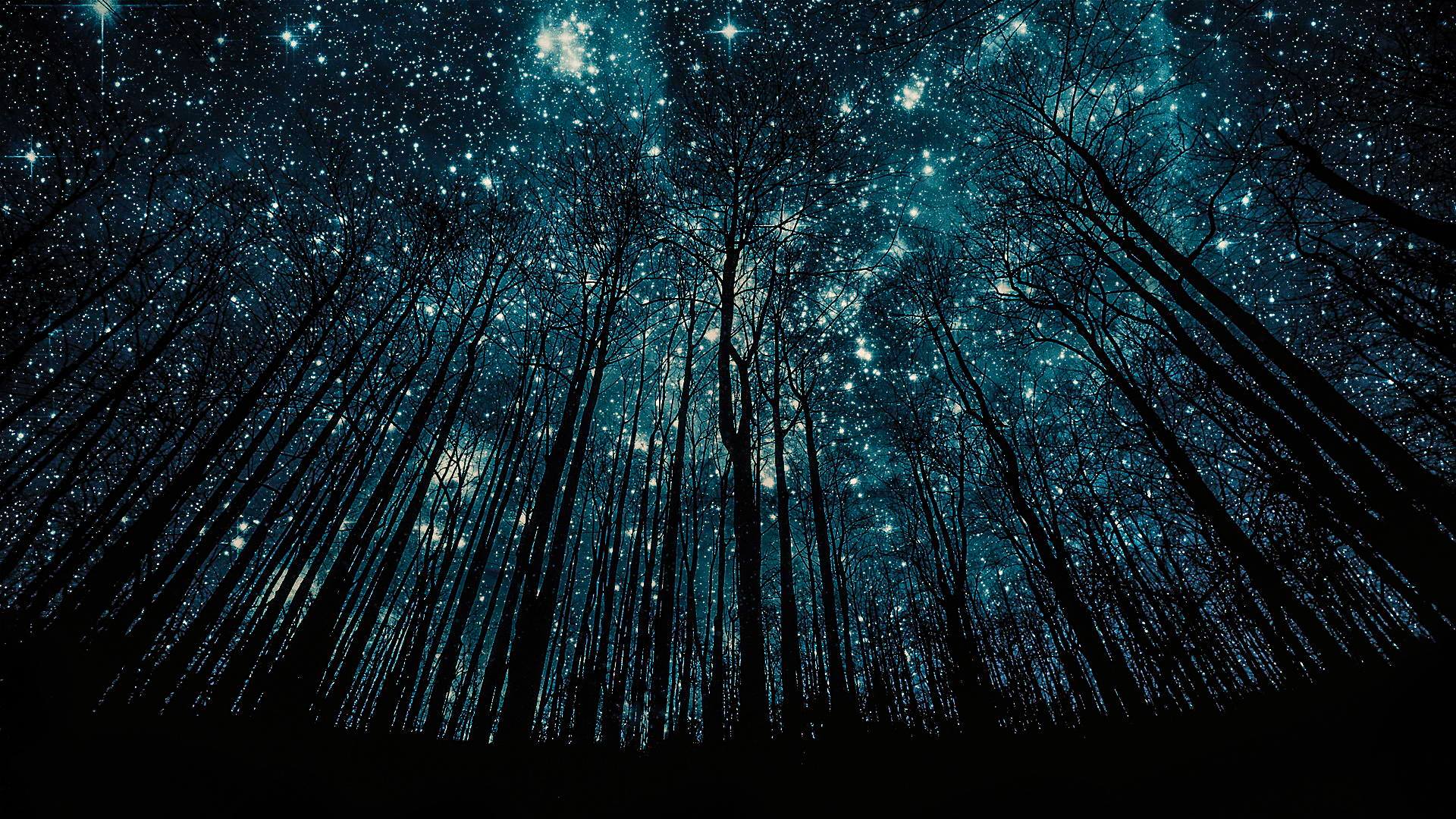 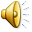 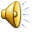 Спасибо за внимание!